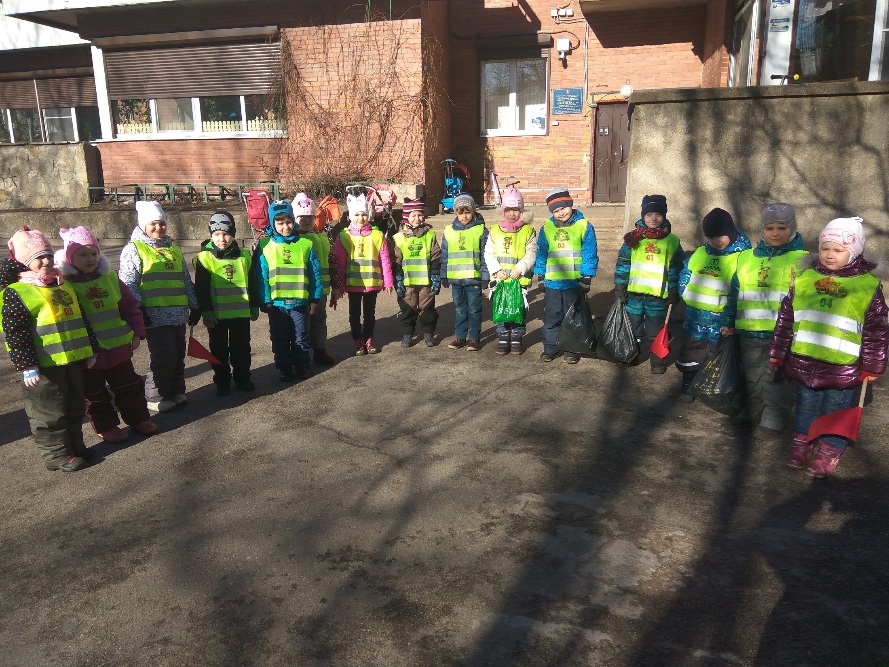 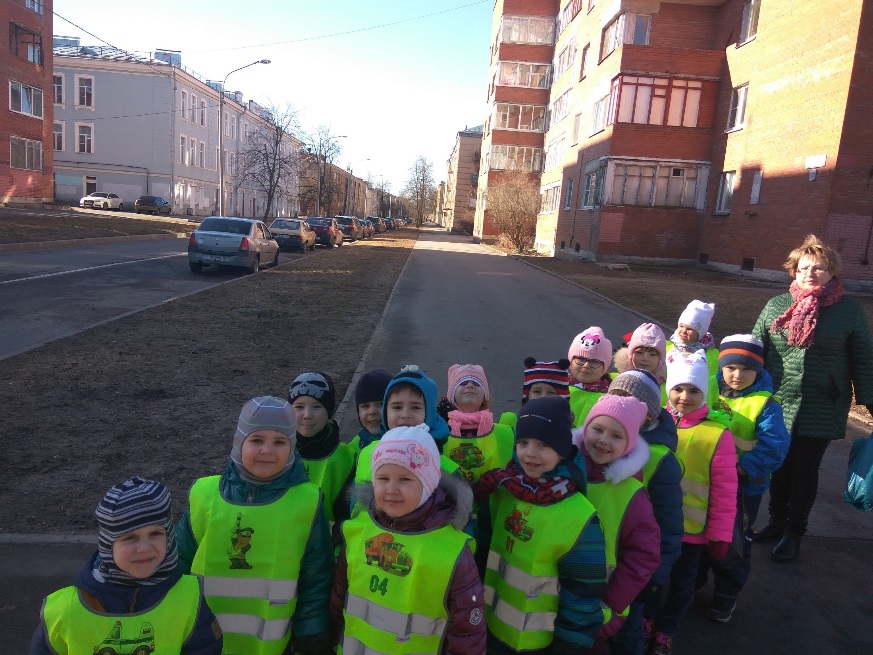 27 марта мы с ребятами посетили 
Детскую библиотеку
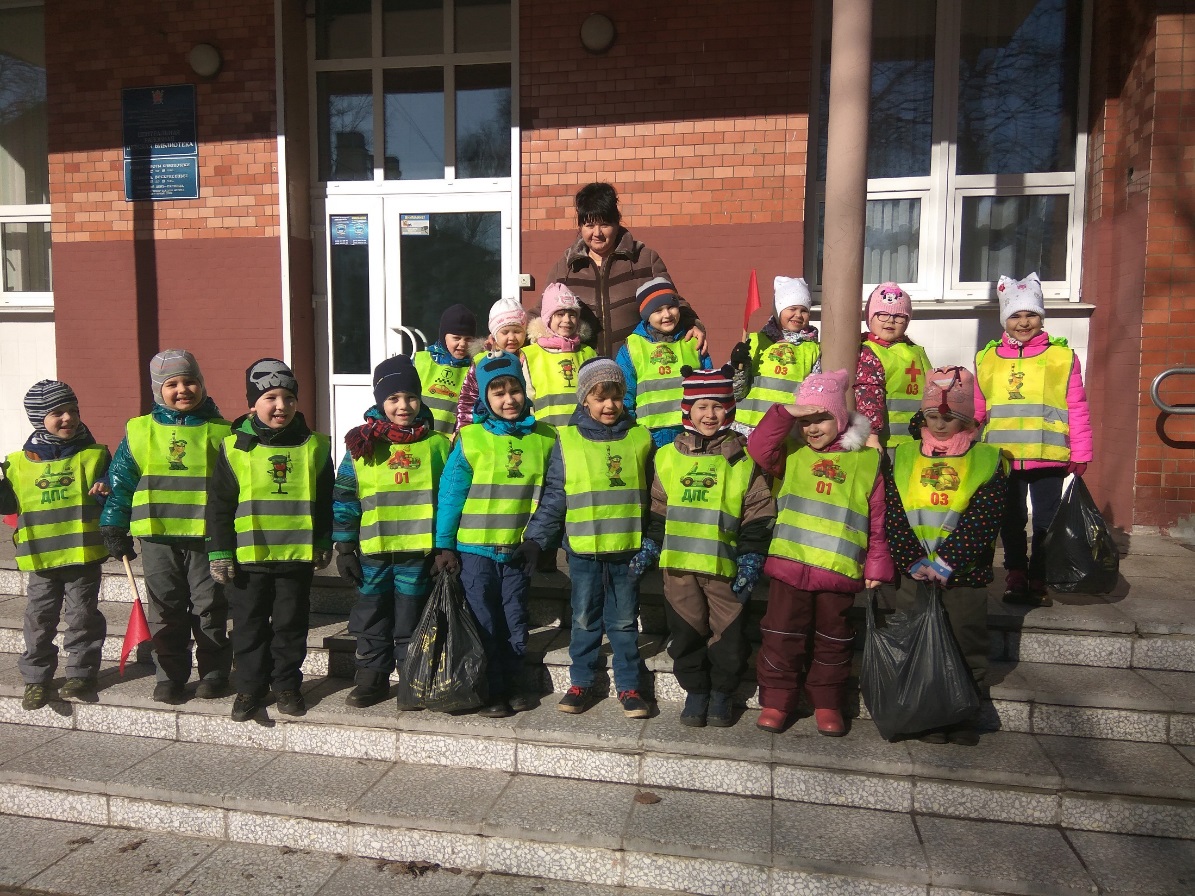 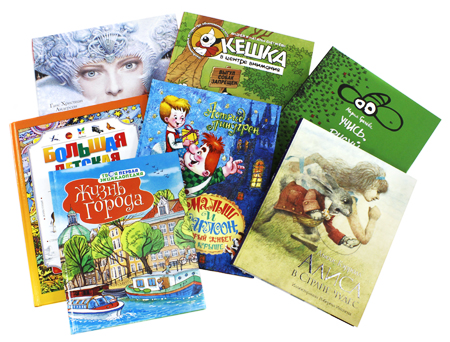 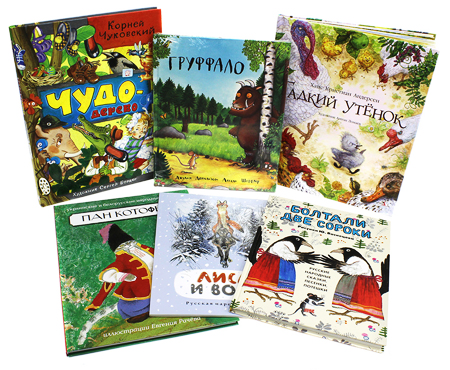 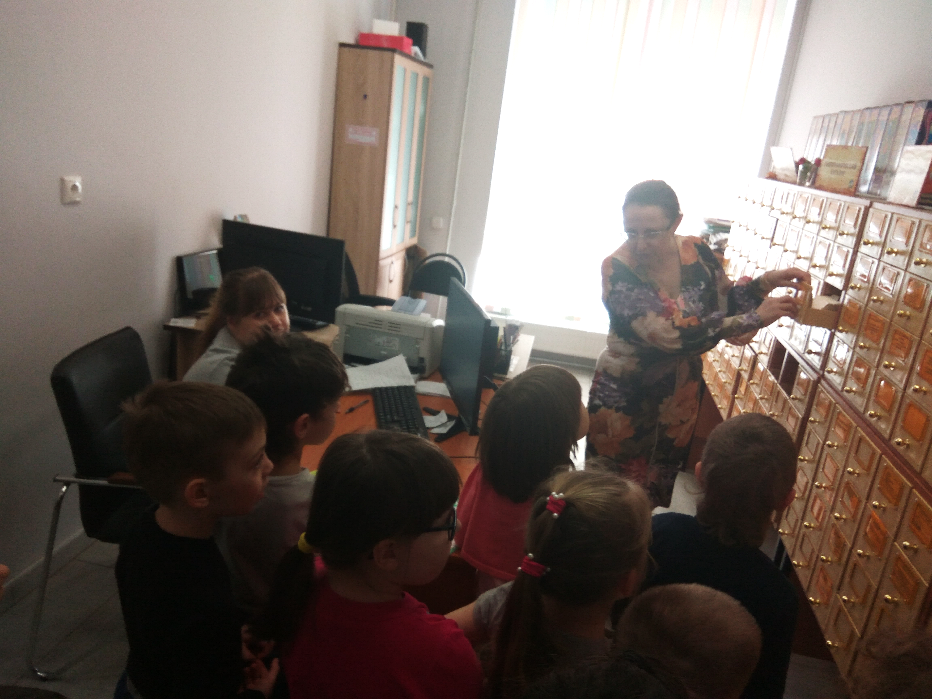 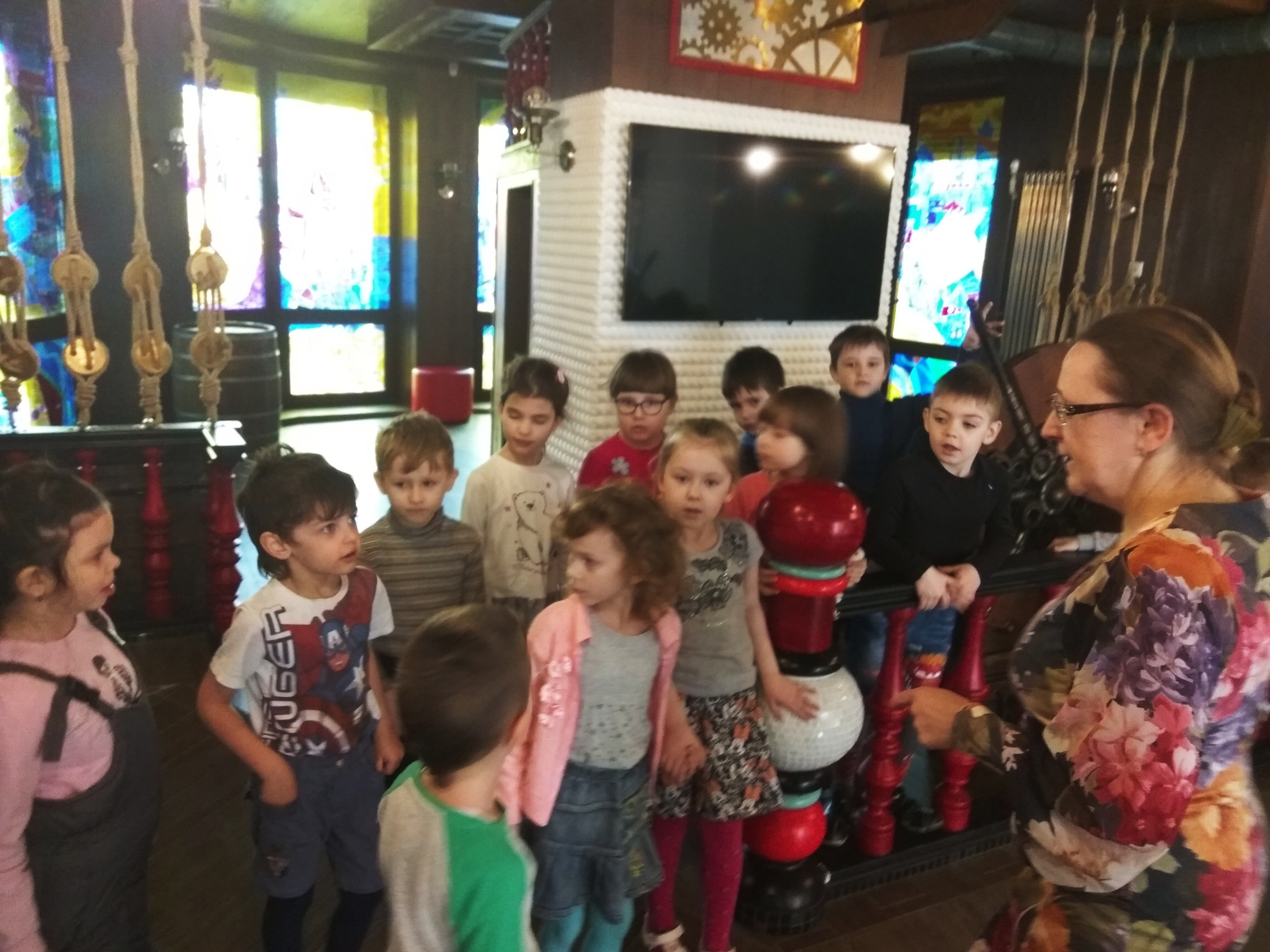 Дизайнеры оформили
библиотеку как корабль
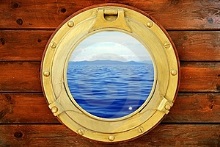 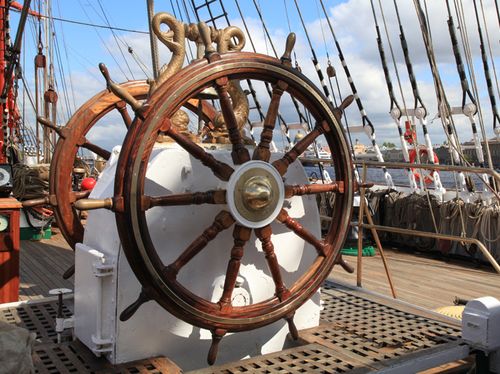 В каюте секретов
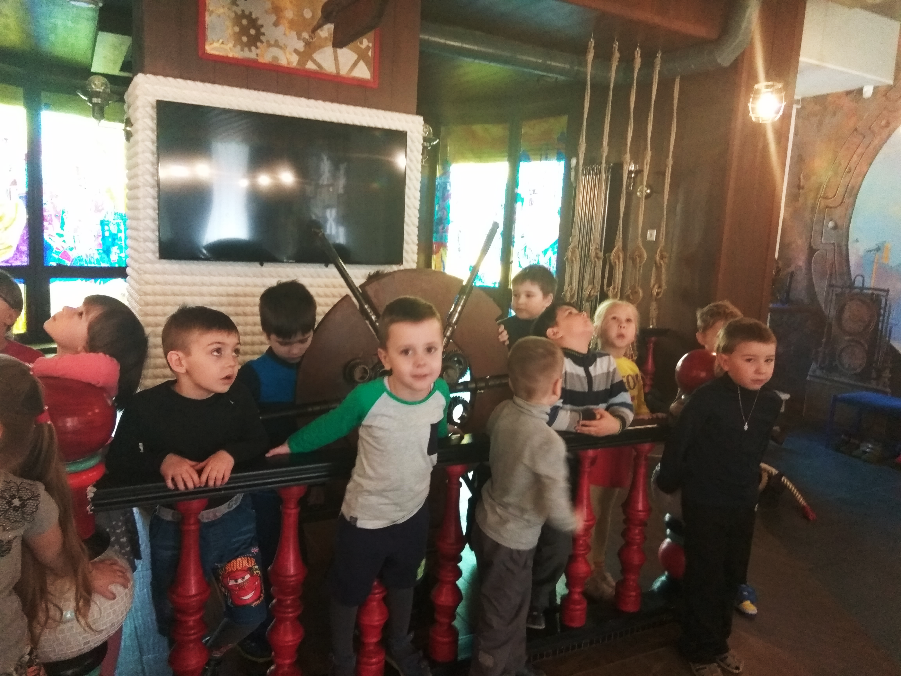 На капитанском мостике
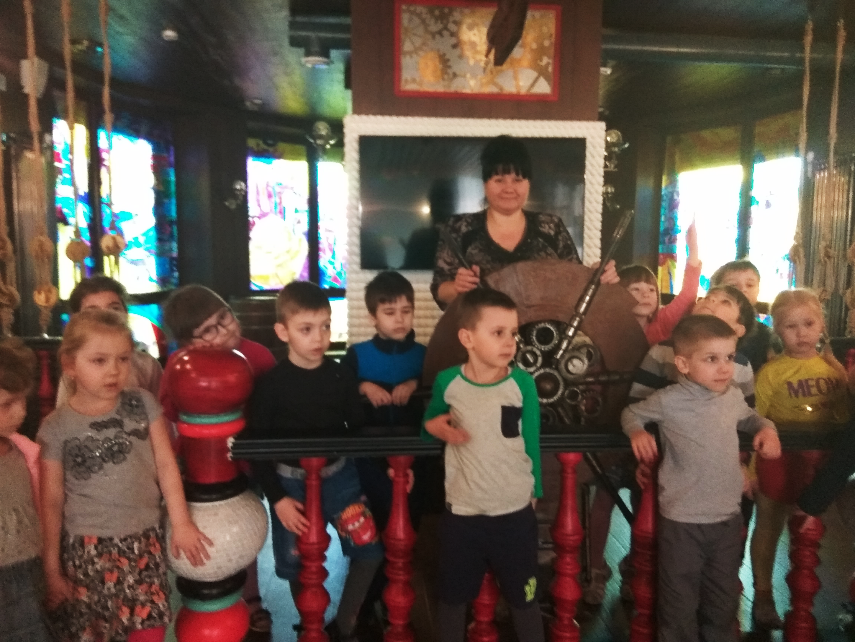 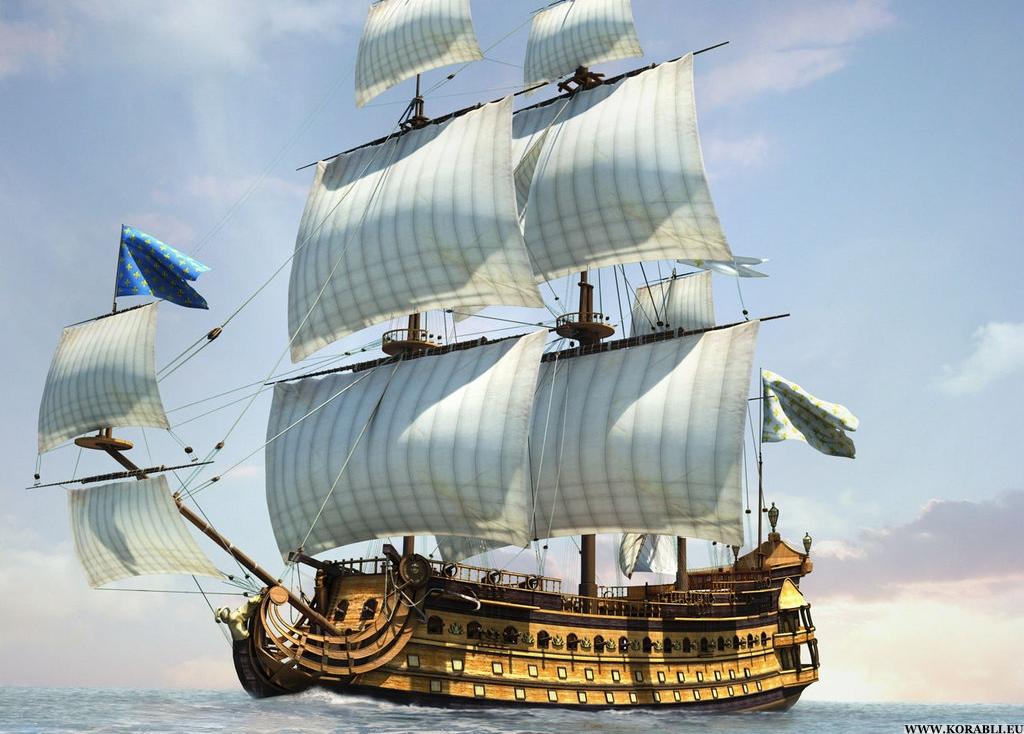 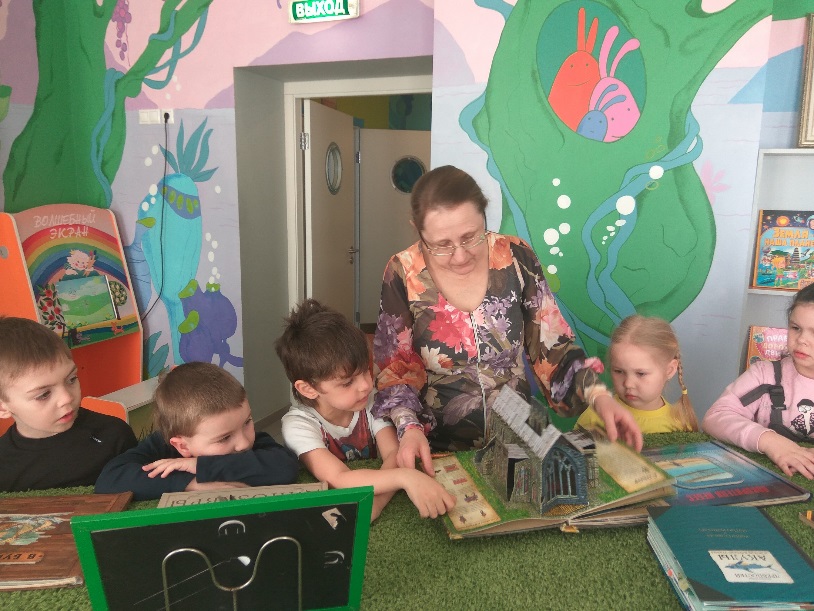 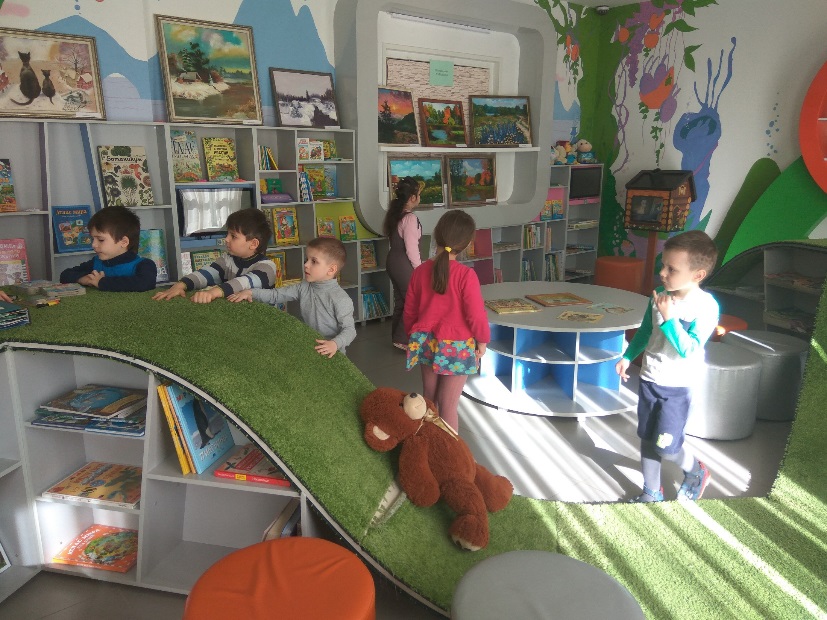 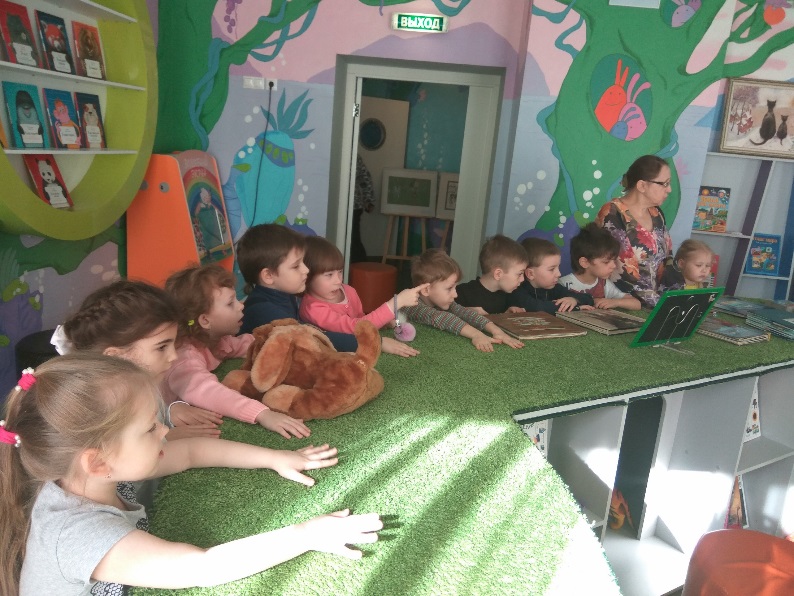 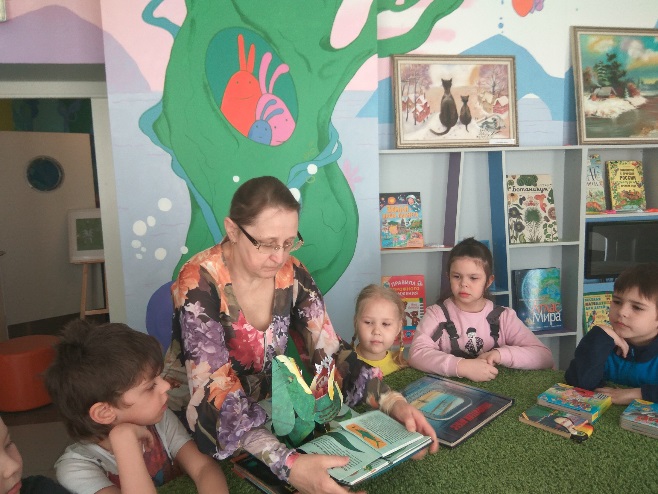 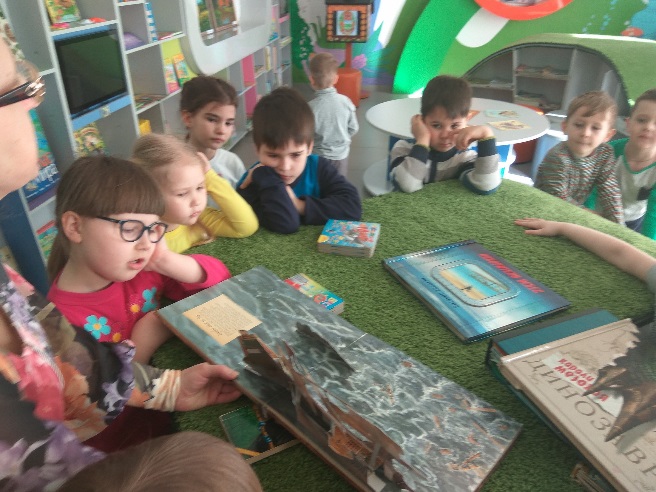 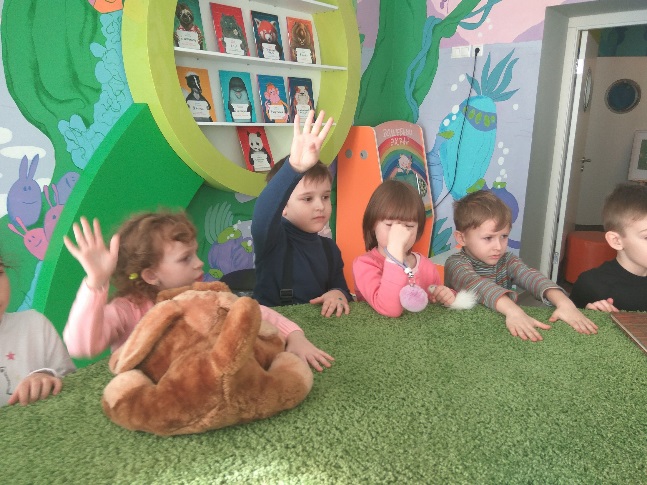 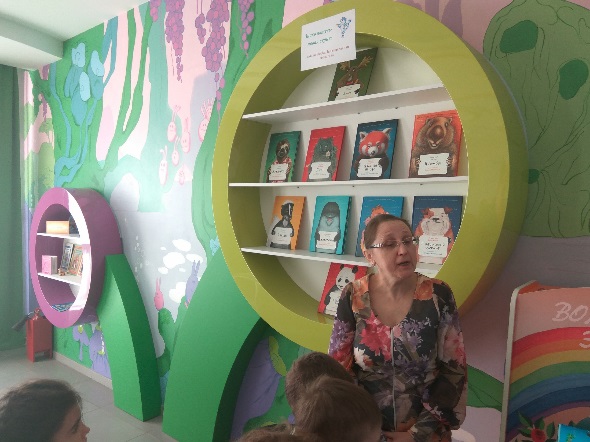 В кают-компании
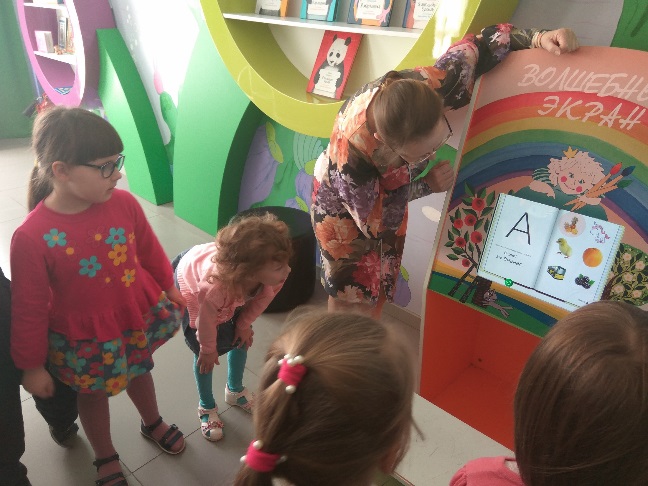 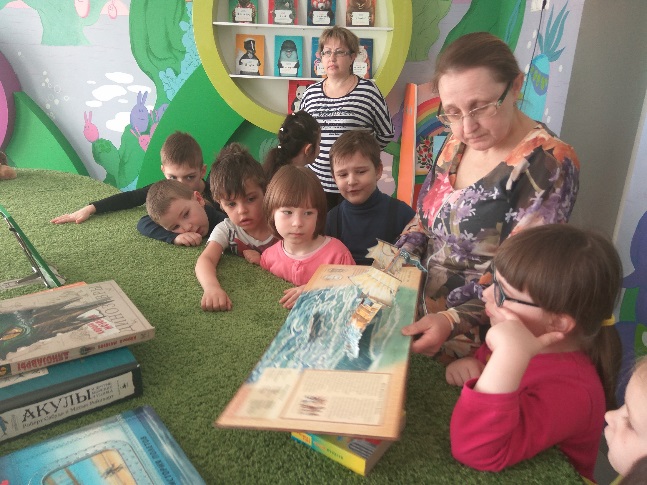 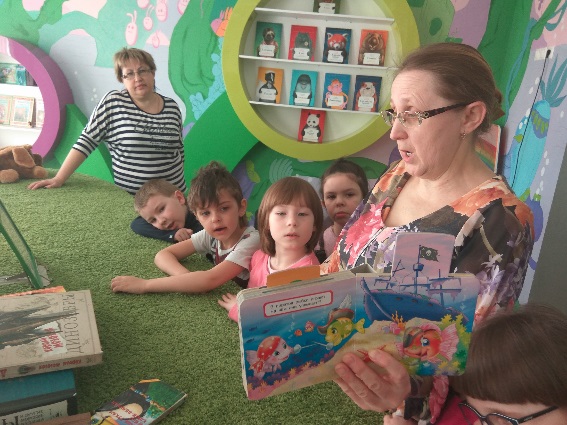 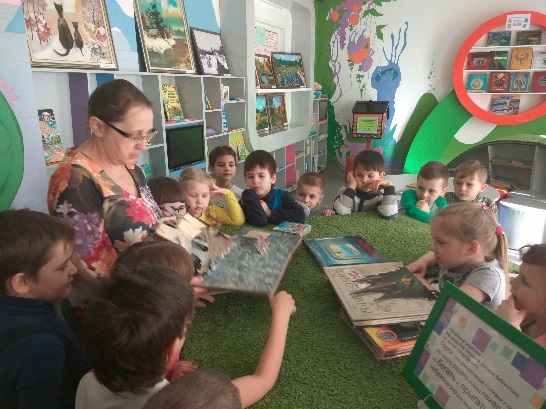 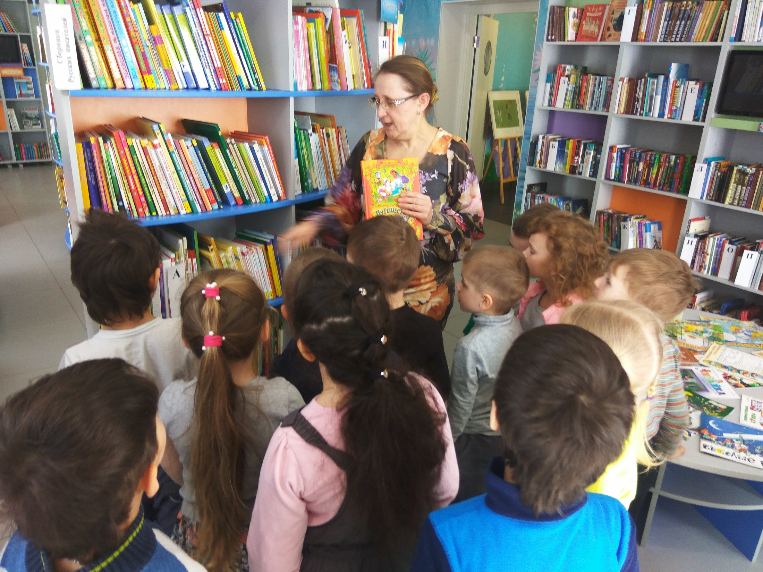 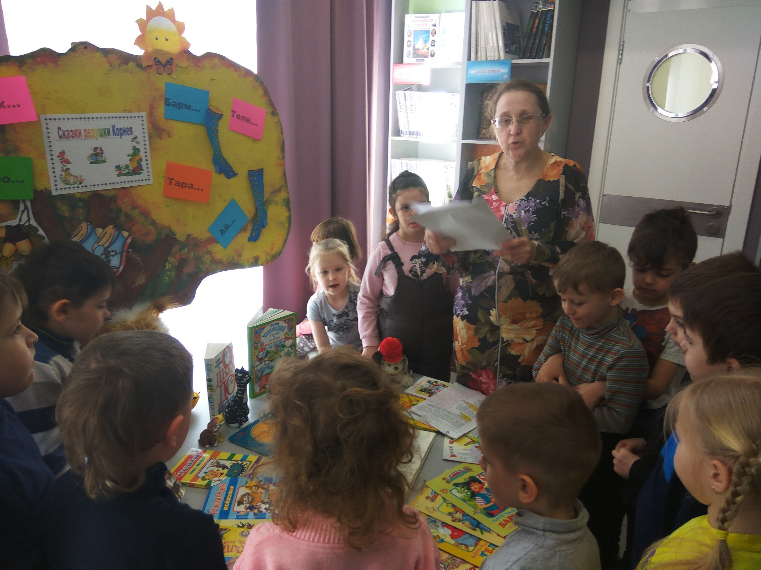 В каюте интересных книг
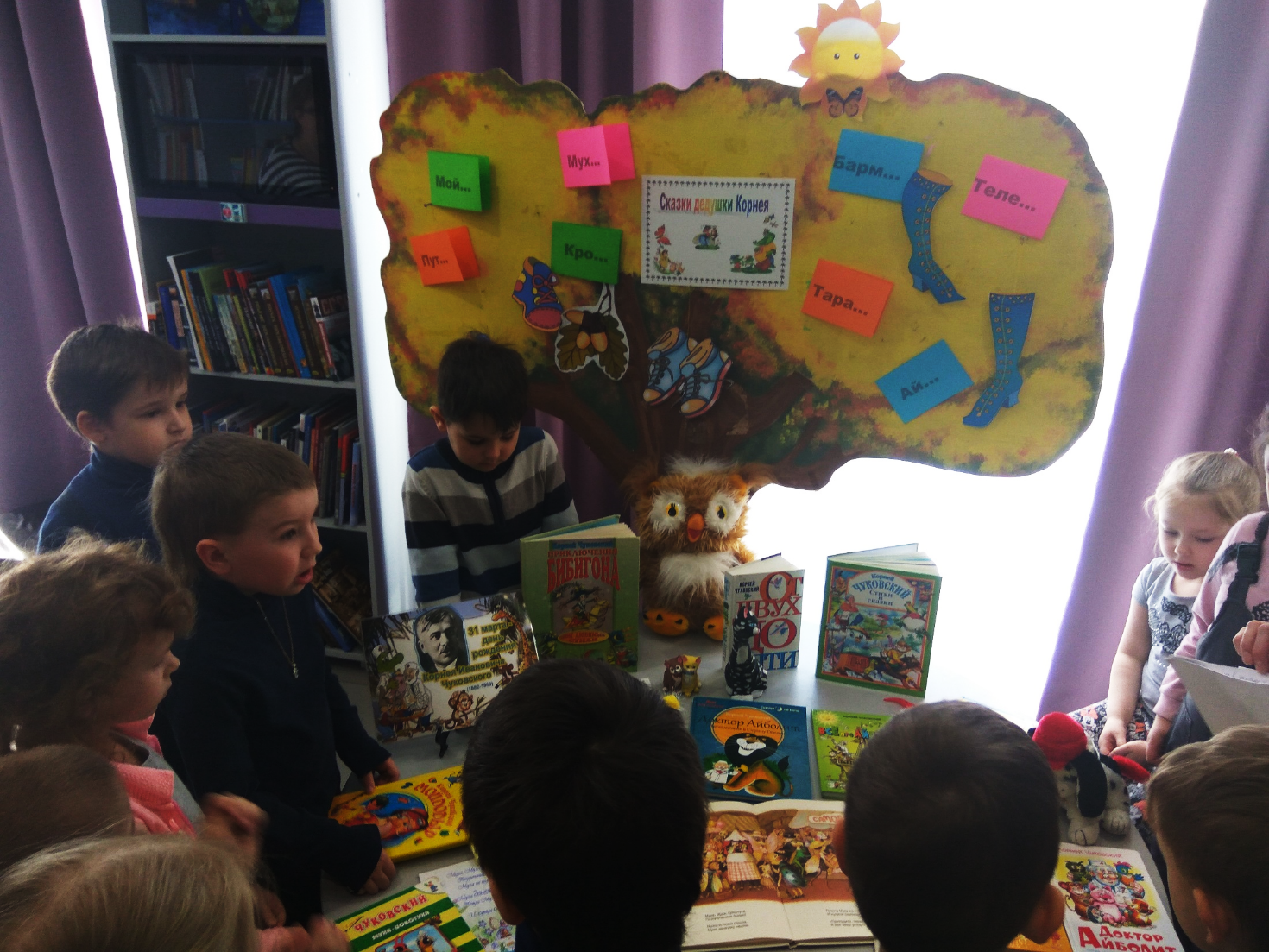 Ребята
 отгадывали 
загадки о 
сказочных 
героях
Чудо – дерево 
К. Чуковского
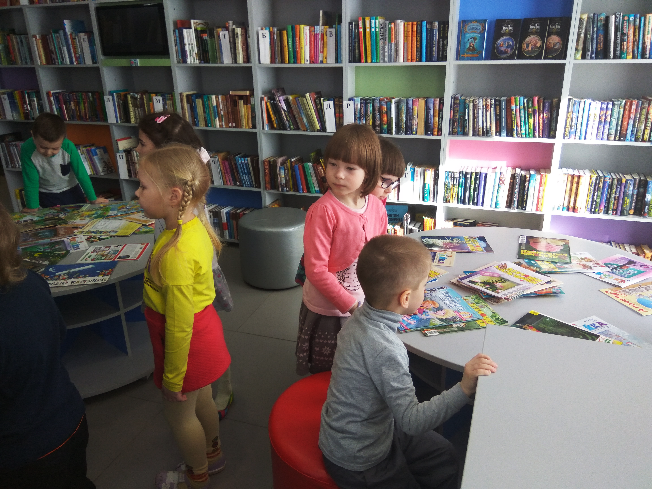 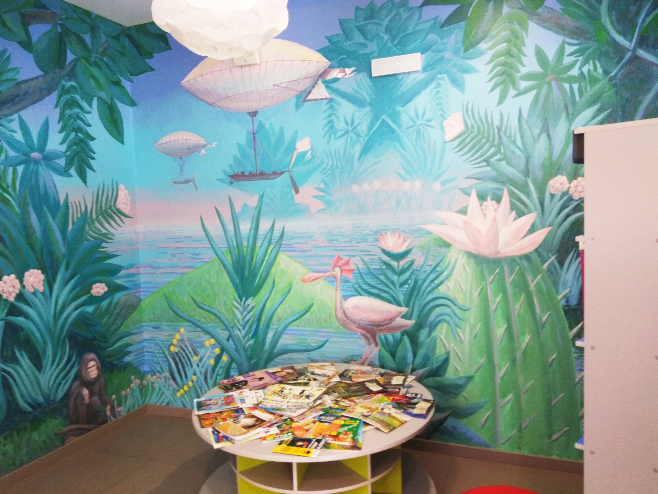 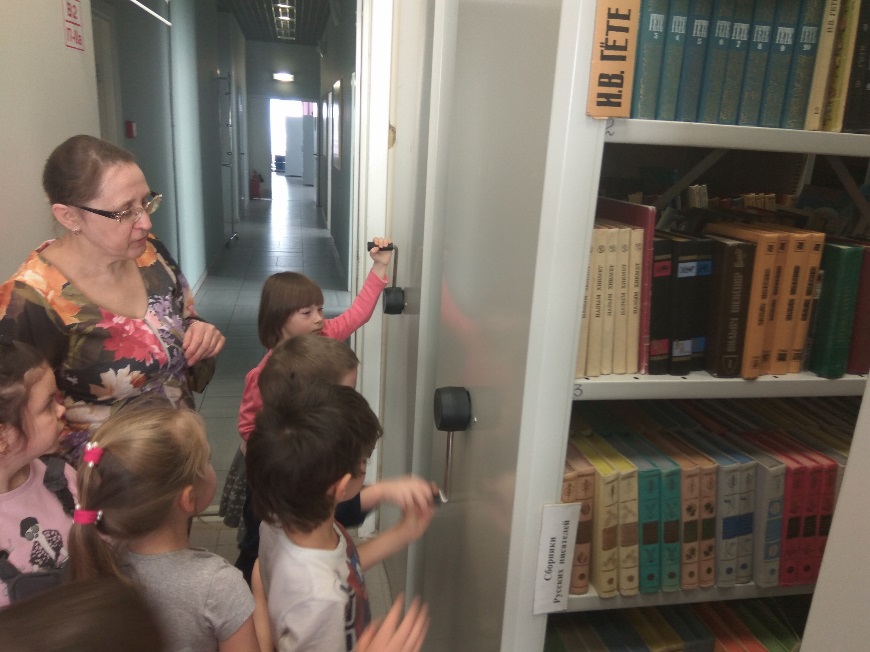 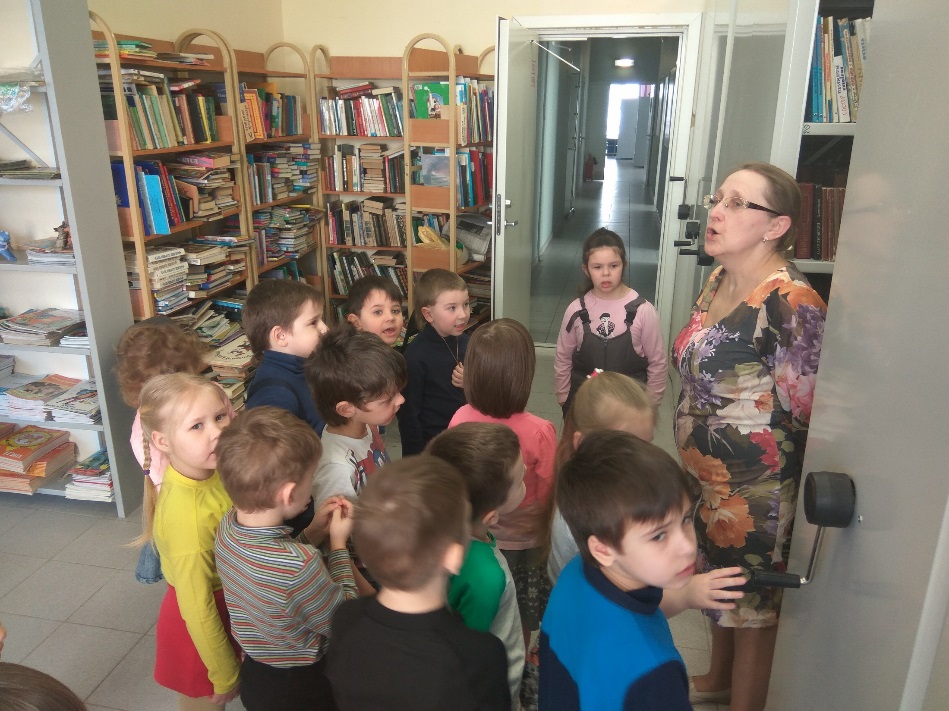 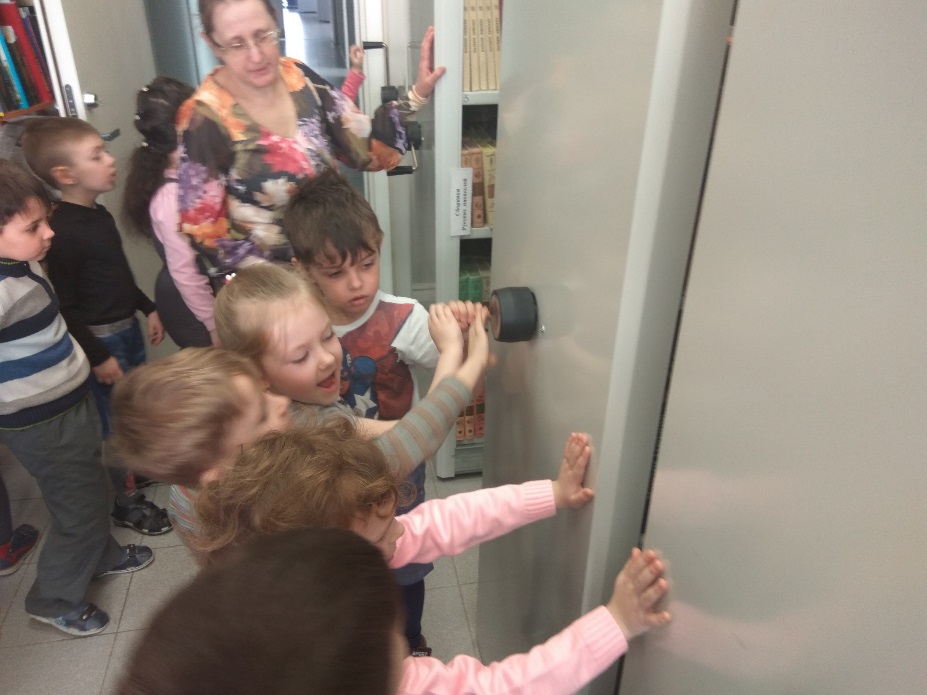 Движущиеся стеллажи
Трюм - книгохранилище
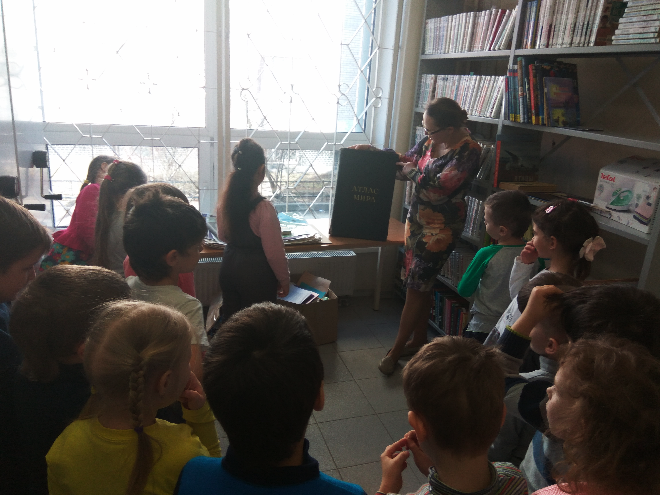 Самая маленькая книга
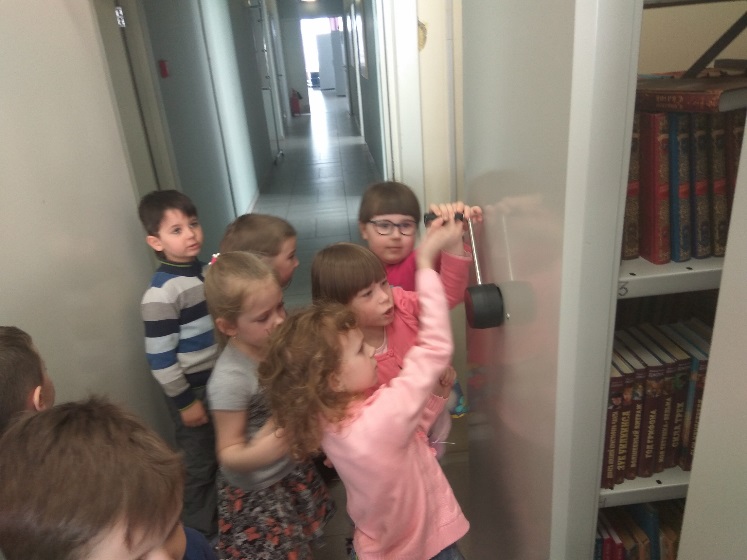 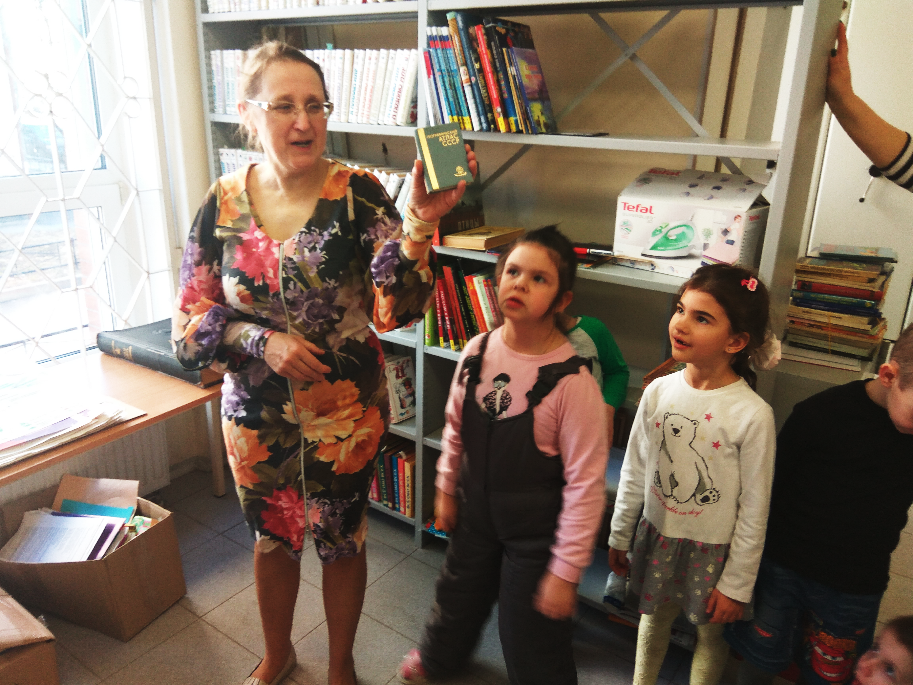 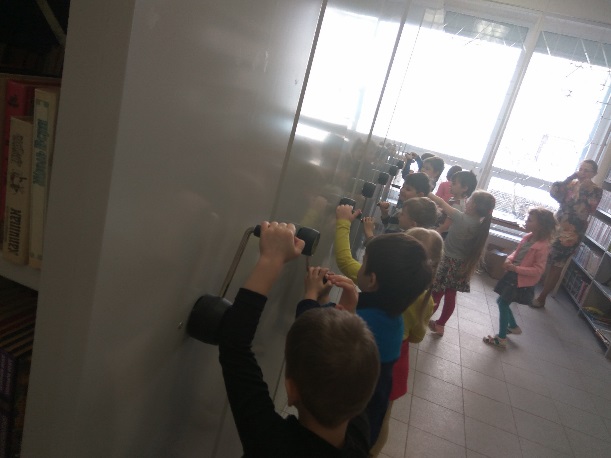 Самая большая книга 
в библиотеке
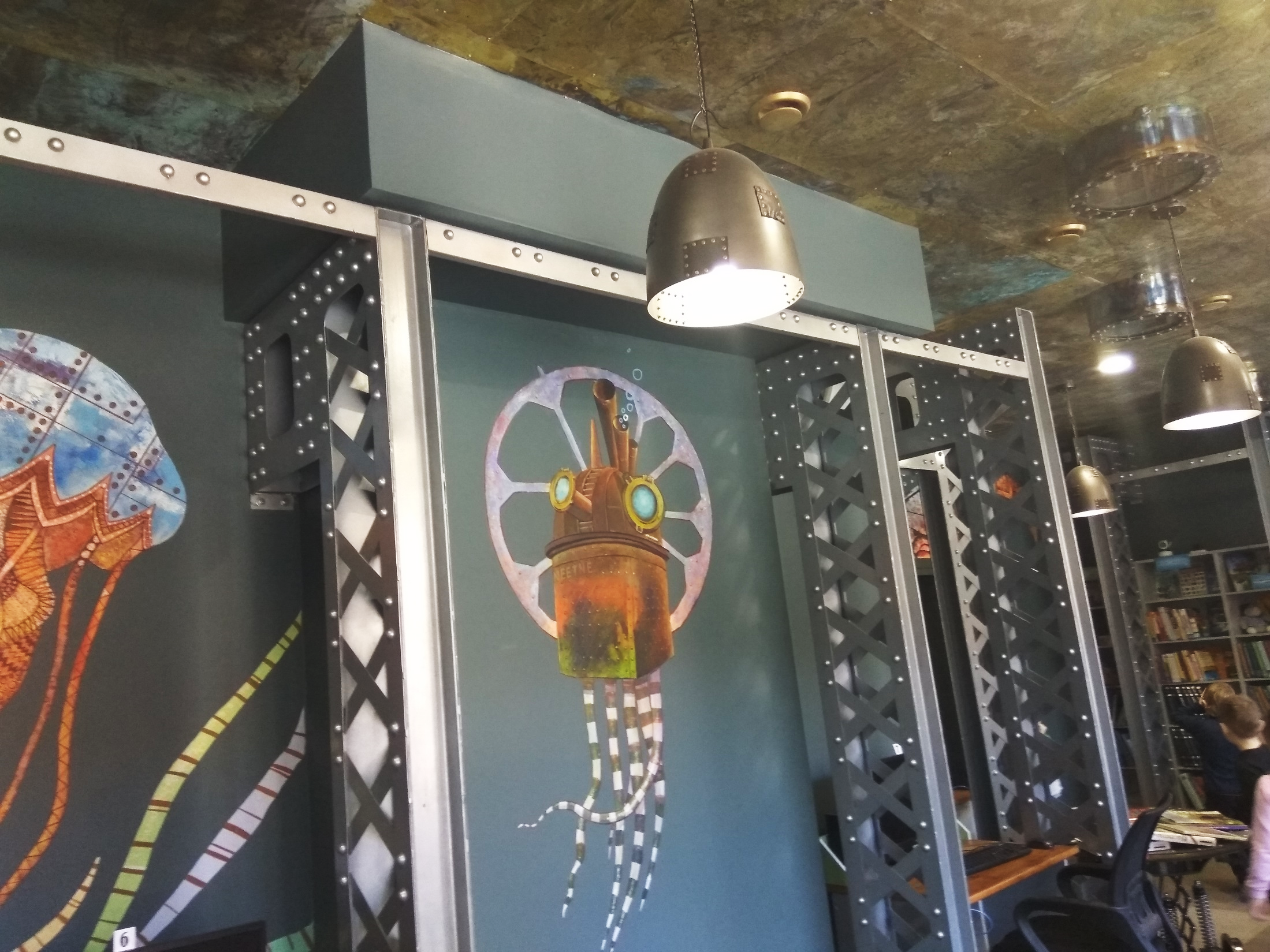 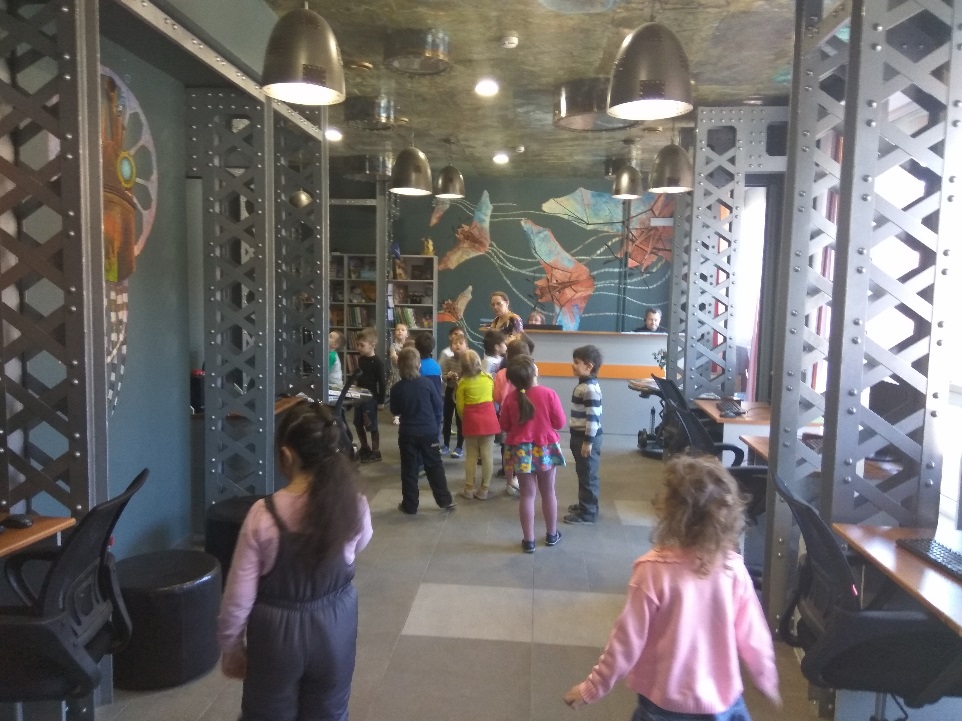 В машинном зале
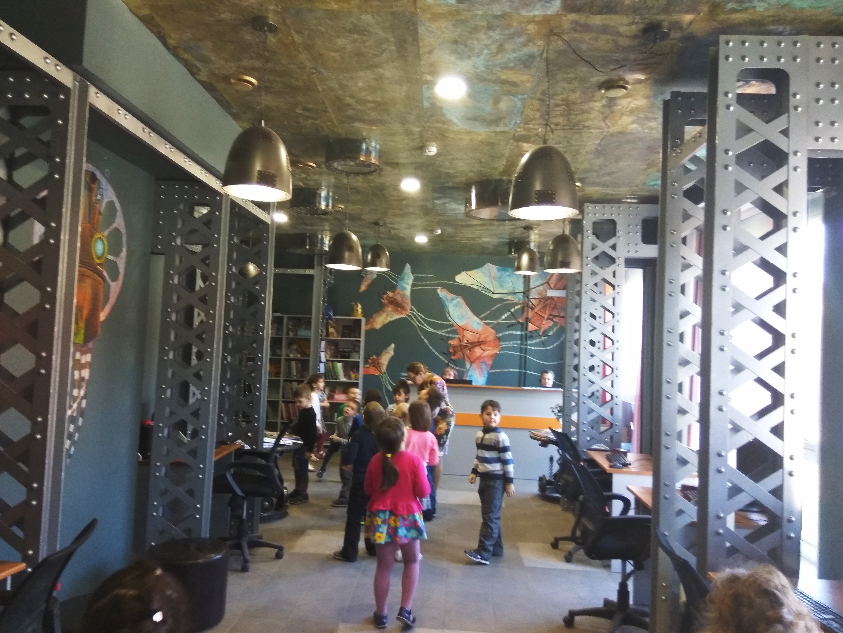 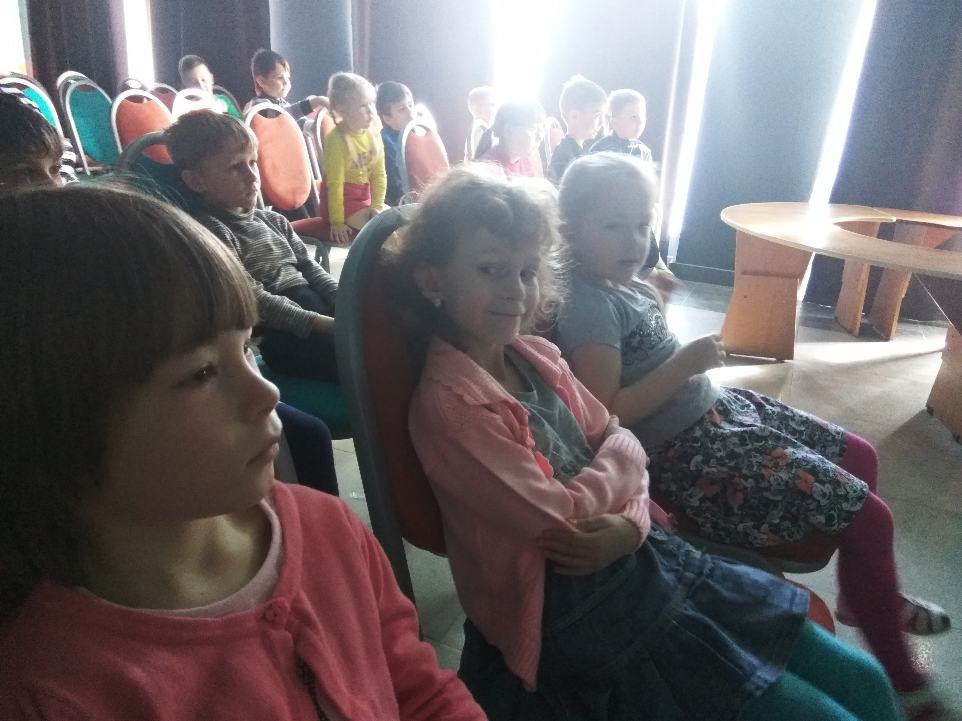 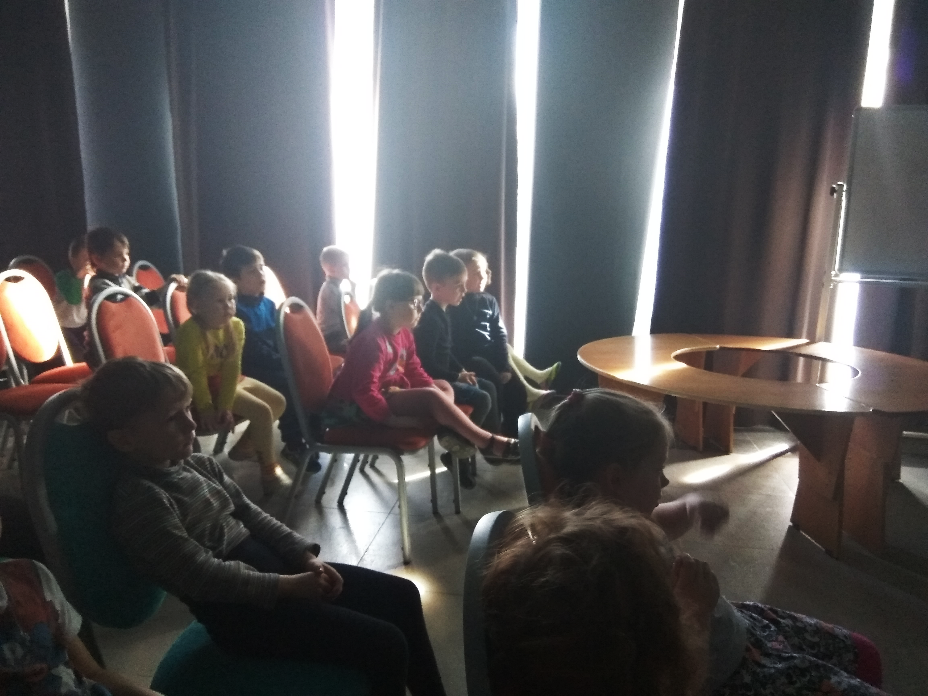 В кинотеатре
Уважаемые мамы и папы, бабушки и дедушки!

Запишите детей в библиотеку, 
там много интересных и поучительных книг, интерактивных игр. 
По выходным часто устраиваются тематические развлечения и викторины.
Только ваш личный пример поможет воспитать интерес 
и привить любовь к чтению нашим детям!


Спасибо за внимание!
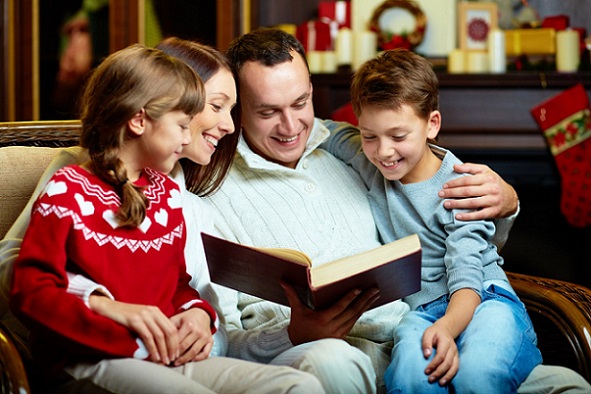